比較容量(2)
1
哪個容器可盛載較多的水？
2
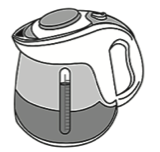 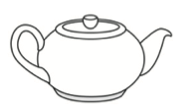 茶壺
水壺
1 個茶壺的水可以注滿 2 個水杯
3
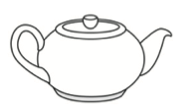 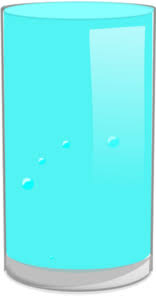 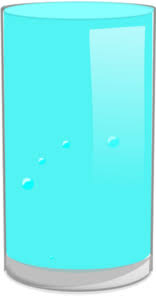 =
容量
容量
意思即是：
1 個茶壺和 2 個水杯可以盛載一樣多的水
我們可以說：
1 個茶壺的容量等於 2 個水杯的容量
1 個茶壺的水可以注滿 2 個水杯
4
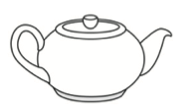 2 個茶壺的水可以注滿多少個水杯?
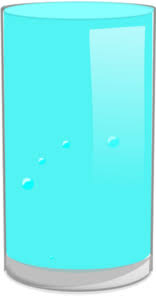 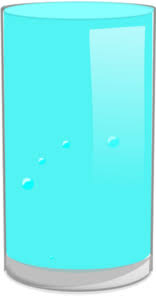 1 個茶壺的水可以注滿 2 個水杯
5
2 個茶壺的水可以注滿多少個水杯?
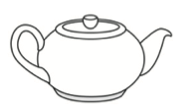 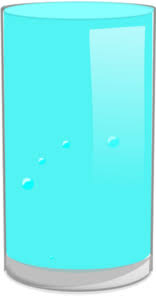 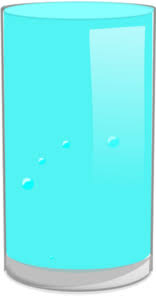 4 個水杯
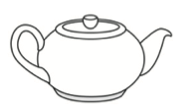 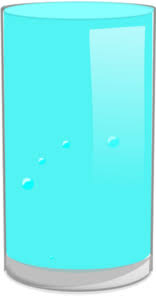 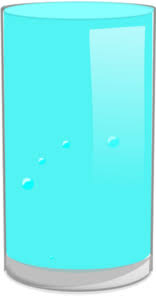 也可以說：2 個茶壺的容量等於 4 個水杯的容量
1 個水壺的水可以注滿 4 個水杯
6
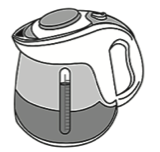 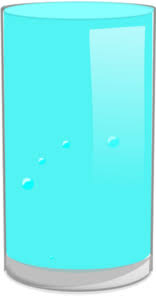 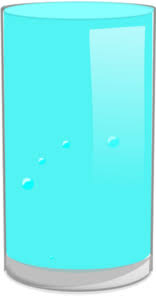 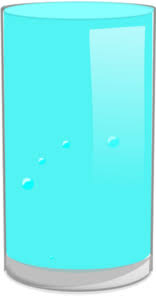 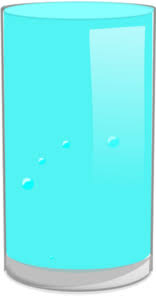 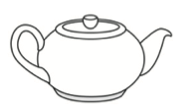 1 個水壺的水可以注滿多少個茶壺                        ?
1 個水壺的水可以注滿多少個茶壺？
7
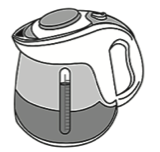 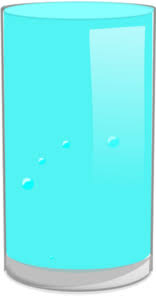 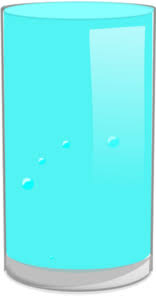 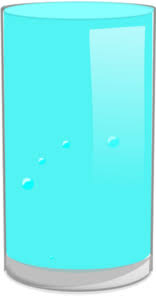 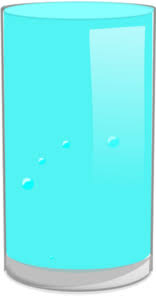 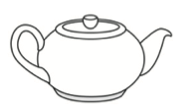 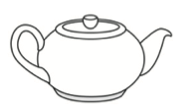 1 個水壺可以注滿 4 杯水
同時，4 杯水又可以用 2 個茶壺來注滿
所以 1 個水壺可以注滿 2 個茶壺
因此，水壺可盛載較多的水
進一步思考1
8
1 個茶壺的水可以注滿 2 個水杯
9
4 個茶壺的水可以注滿多少個水杯?
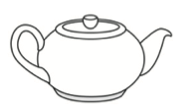 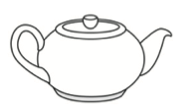 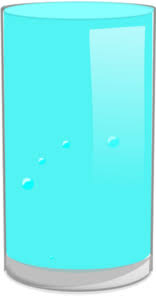 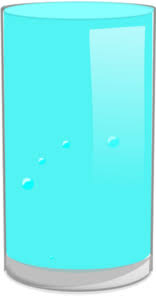 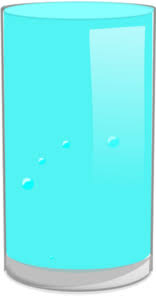 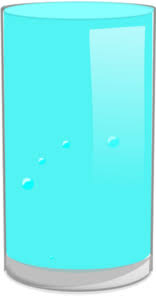 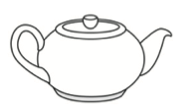 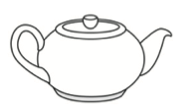 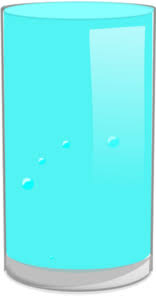 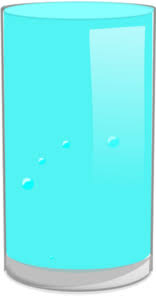 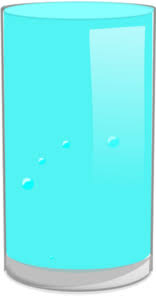 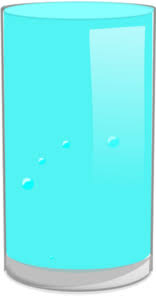 2 ⨉ 4 = 8
4 個茶壺的水可以注滿 8 個水杯
進一步思考2
10
反過來說
11
這裏有 6 個已經注滿了的水杯
最少要用多少個茶壺的水來注滿的呢？
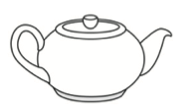 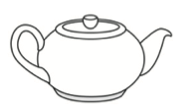 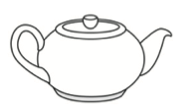 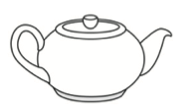 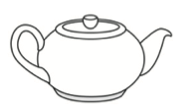 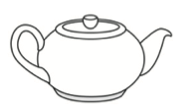 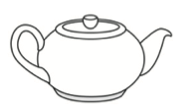 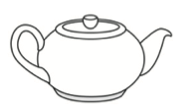 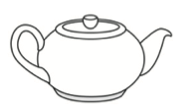 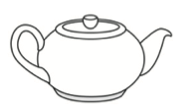 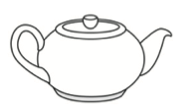 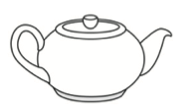 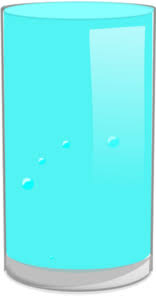 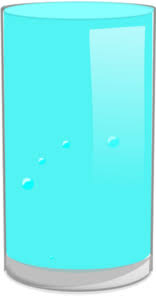 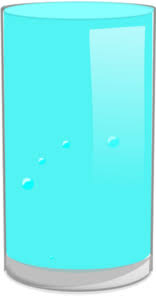 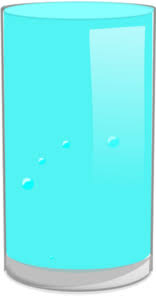 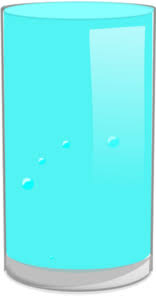 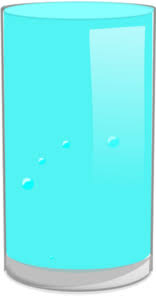 反過來說
12
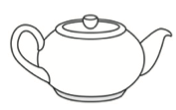 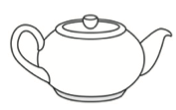 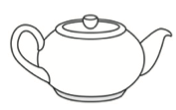 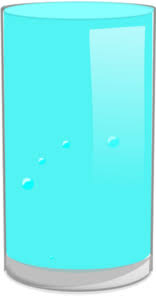 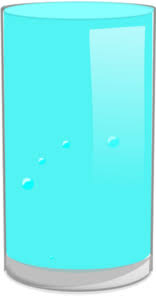 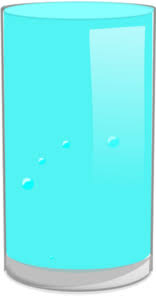 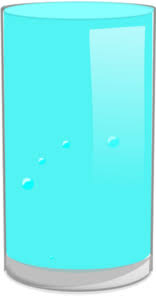 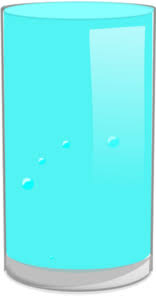 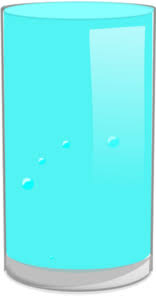 因為一個茶壺的水可以注滿 2 個杯
所以每 2 個杯就需要一個茶壺的水來注滿 
6 ÷ 2 = 3, 即是 6 個杯需要 3 個茶壺的水來注滿
完
13